Journeys & Perspectives from   a Junior Staff New to the Profession Teg Bayissa, MMU Libraryt.bayissa@mmu.ac.uk
Outline
1. My background and how I came to the library profession2. Brief overview of MMU library and my role as LE Assistant3. My experiences during orientation/training, and doing the job4. Some reflections on the training/induction5. Future aspirations and thoughts on what may come next for libraries/challenges ahead
1. My background and how I came to library profession
Customer Service (retail)
Administrative/clerical
Involvements in libraries
& 
Passionate about customer service & higher education
1.1. New role, L.E. Assistant
Restructure in the Library Service

Shelver
Principal Library Assistant
Library Experience Assistant (grade 3)

Senior Library Assistant
Library Experience Advisor (grade 5)
2. Brief overview of MMU library and LE Assistant role
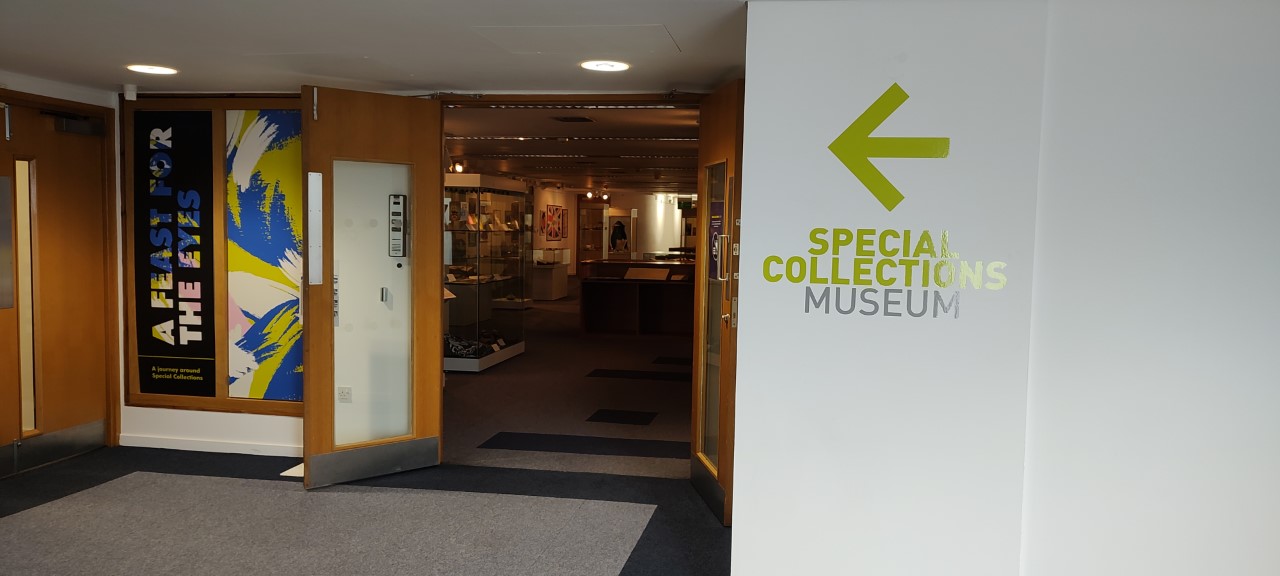 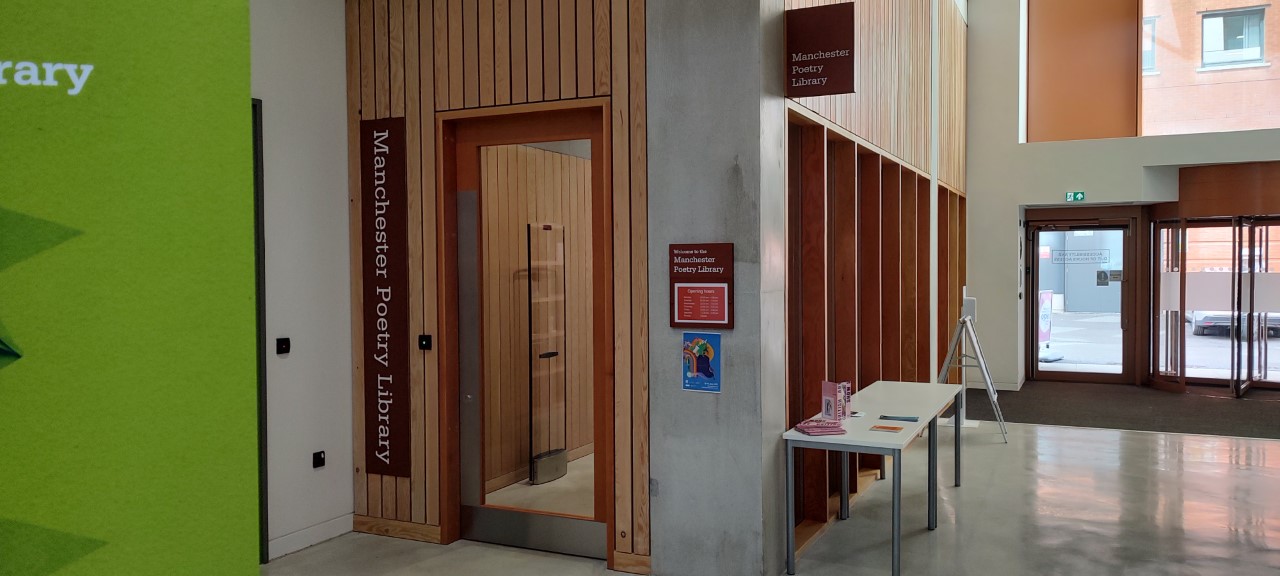 2.1.  Library Structure
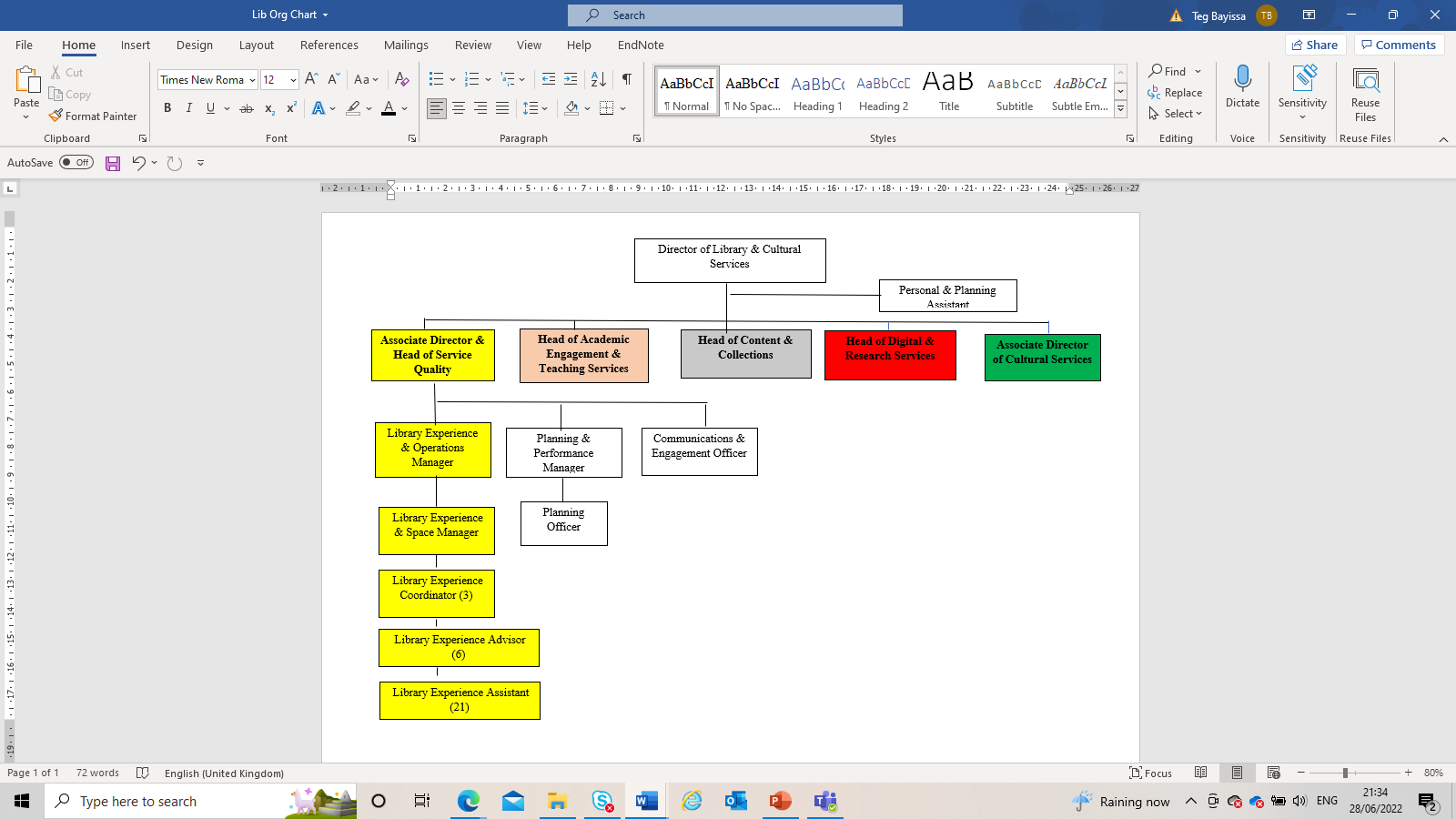 2.2.  Library layout
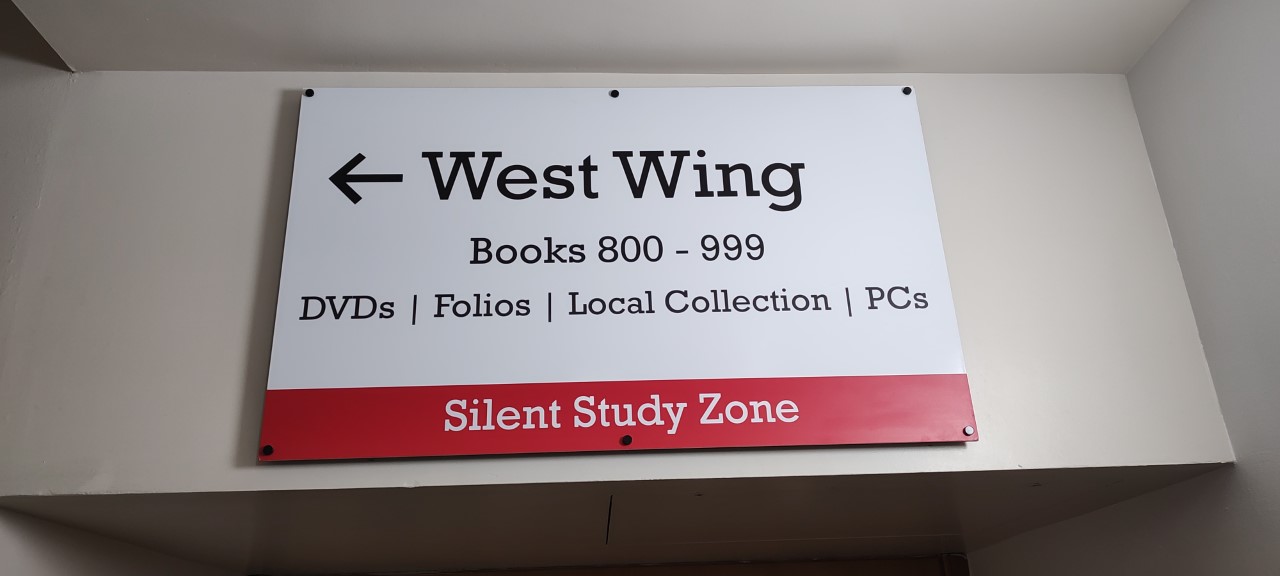 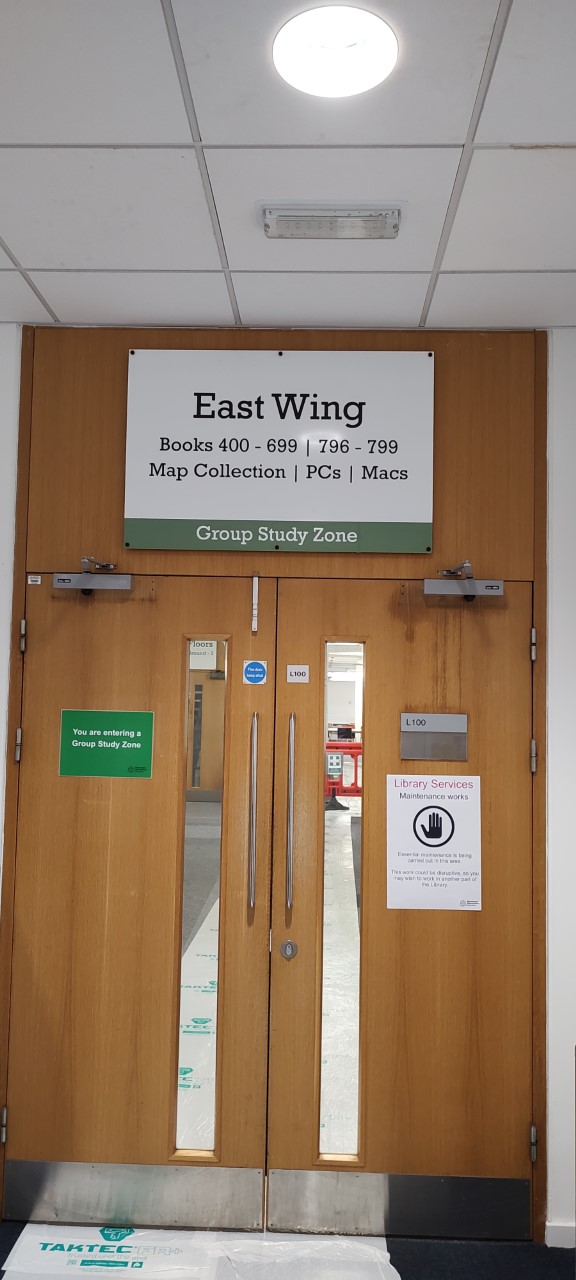 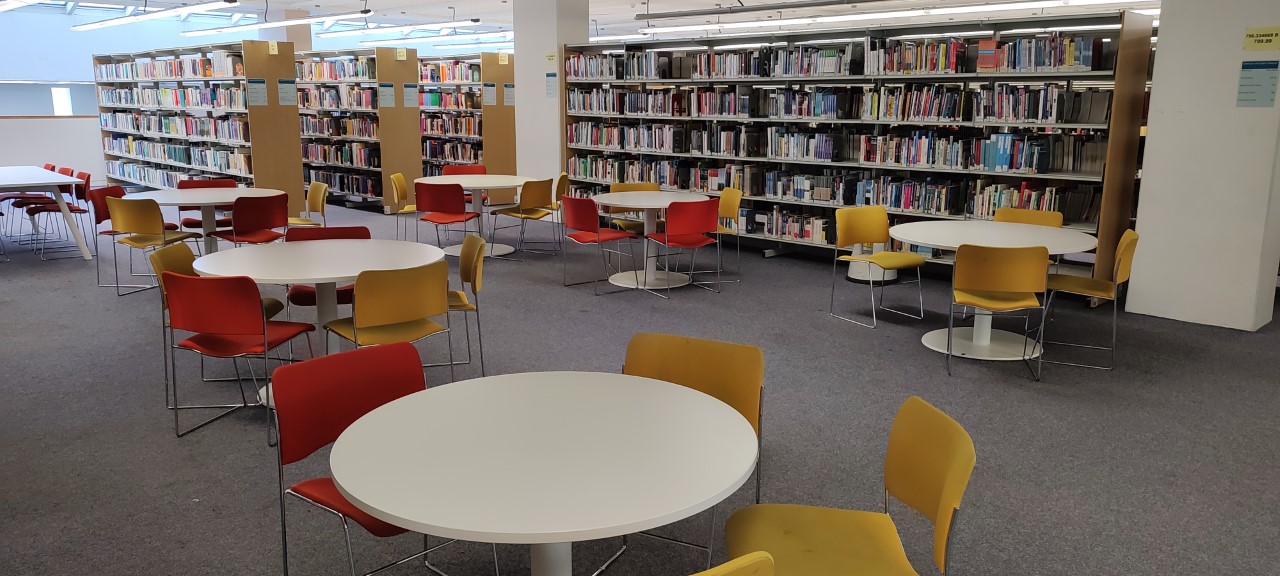 2.3.WorldShare Management System (OCLC)
2.4. LibApps
2.5. Service Points
Reception Desk (AS) & (PL)
Help Desk (AS) & (PL)
Book Sorter 
Shelving (AS) & (PL)
Straightening (AS) & (PL)
Roving & security gates (AS)
VH 
(Virtual Help Desk – 
Chats & Emails)
2.6. Rota
3. My experiences during orientation/training, and doing the job
Induction
Shadowing
Training
Questionnaire
4. Some reflections on training, induction & shadowing
Some of the pros and cons of training on Dashboard via MS Teams:

Social distancing – may give confidence to staff who may feel uncomfortable sitting next to a new person

Screen size and fonts don’t help the trainee to see everything

It’s “second nature”, for permanent staff who’re giving training, they whiz through, but trainee can’t see step-by-step actions.
Some of the pros and cons of shadowing:

Good chance to see how things work

Staff answer queries quickly without giving a trainee chance to have a go.

Different staff have different levels of knowledge, and do things differently, which could lead to blames on trainee for doing things ‘wrongly’, in future.
4.1. Suggestions on training & shadowing
On shadowing:

Staff to be aware of trainees needs for a chance to have a go.
On training:
Training for trainers - to raise awareness of theories & practice  of learning & teaching.

Developing a standardised and recognised training material/package, streamlining with the university’s course in Library & Information Management (one that is recognised across academic libraries). Perhaps ALs could work together on this. 

Training package to be available in various formats to suit different needs
4.2. Common problems in Library
Hot food 
Vaping
Swipe Cards & Security gates
       (swapping, tailgating etc) 
Noise
4.3. Trends in Library
More PCs stations Less book shelves
More Study Spaces Less book shelves
More Study Spaces Less book shelves
More Study SpacesLess book shelves
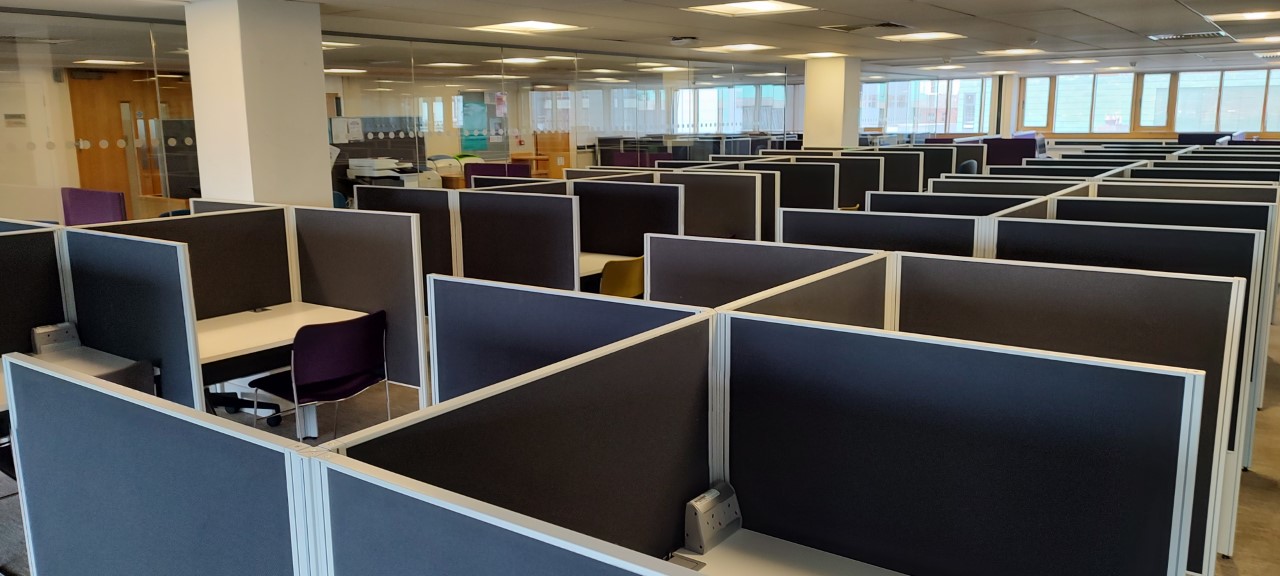 4.4 Study ‘Spot’ & ‘Concentration?’
5. Thoughts on what may come next for libraries/challenges ahead
Global education market
Economy (funding, tuition fees, cost of living)
Global health issues
Carbon footprint & pledge 
Digital technology
A.I. and the future of education
5.1. Thoughts on what may come next for libraries/challenges ahead
Technology
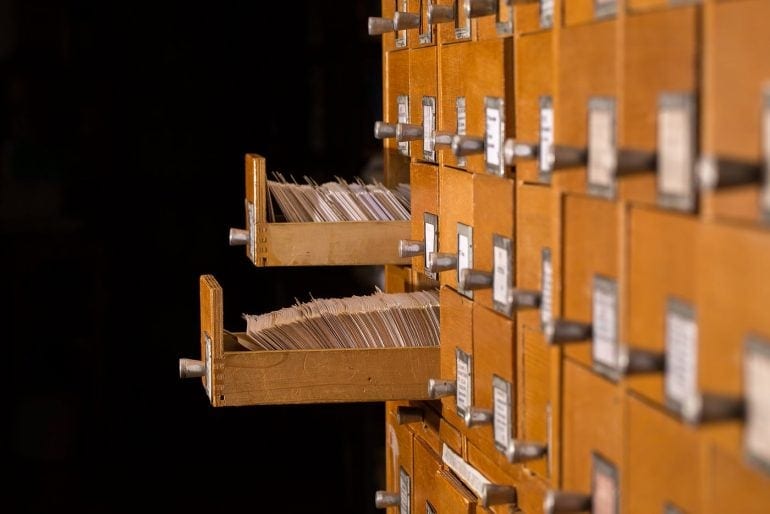 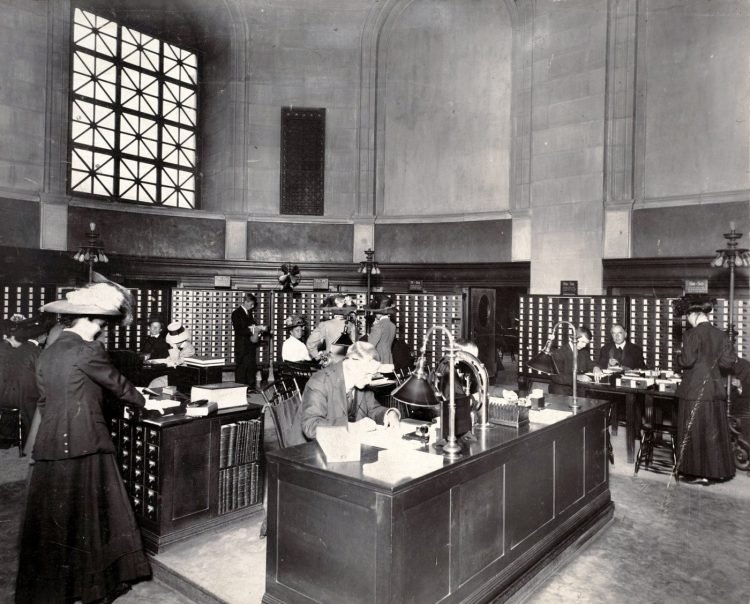 5. 2. Future aspirations
Conference, “Thriving in your career”
CILIP
Qualification 
MA in Library & Info, focus on digital service
Research Library
Thank you
Various views